Нормативные требования
к передаче технологий
Ференс Лукас, доктор наук, Национальный институт фармации и питания (OGYÉI) (Венгрия)
Передача технологий
Согласно Приложению 7 к Руководству Всемирной организации здравоохранения (ВОЗ) по передаче технологий в фармацевтическом производстве, передача технологии определяется как «логическая процедура, контролирующая передачу любого процесса вместе с его документацией и профессиональной экспертизой между разработкой и производством или между производственными площадками»
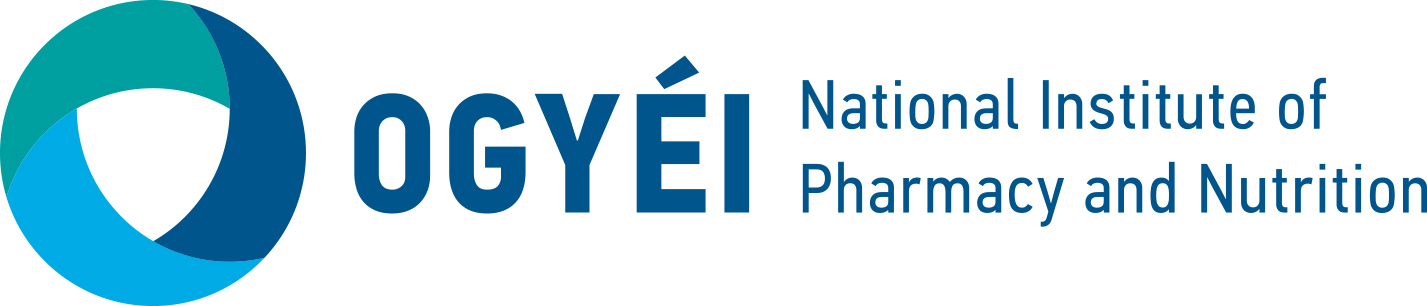 Какие процессы могут быть переданы?
Хорошо зарекомендовавшие себя, обеспечивающие неизменно высокое качество получаемой продукции (в течение многих лет)
С минимальными требованиями к валидации
Передача технологий -----также должна быть выполнена передача аналитических методик (на раннем этапе)
Мнение инспекторов
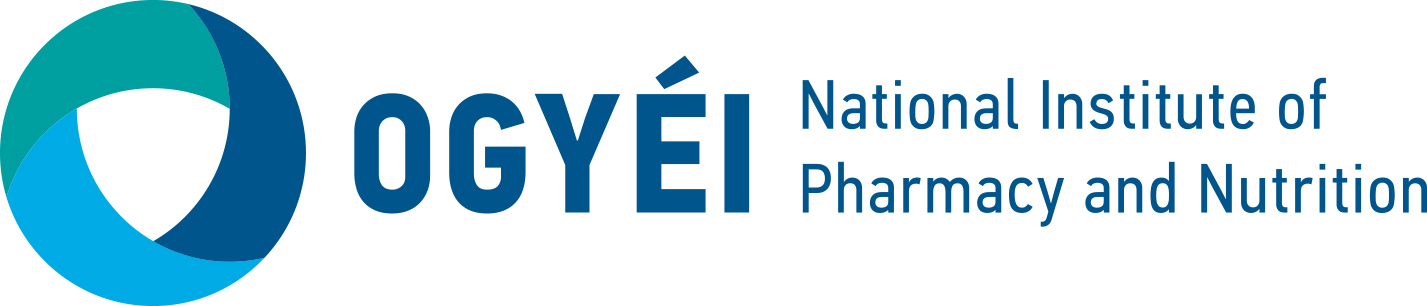 Задачи передающей и принимающей сторон
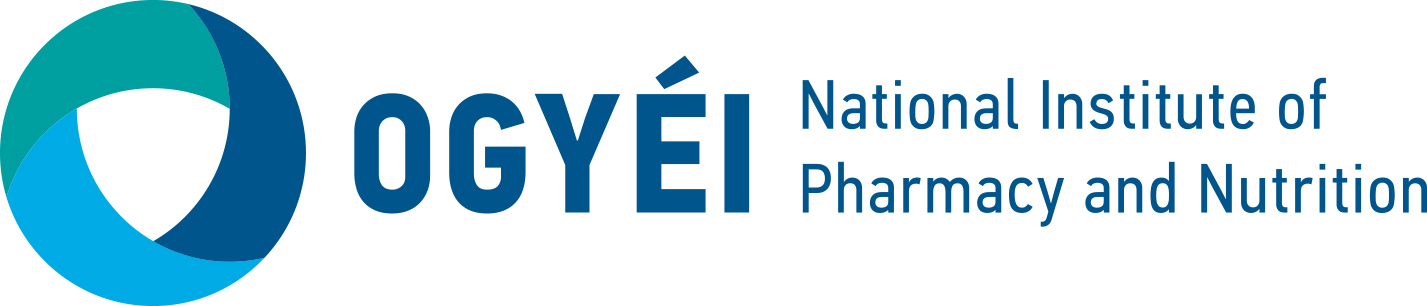 Задачи принимающей стороны
Производство на основе технического описания: опытно-промышленные и валидационные серии
Валидация (сначала аналитические методики, затем процесс)
Подготовка регистрационного досье на основе валидации
Мнение инспекторов
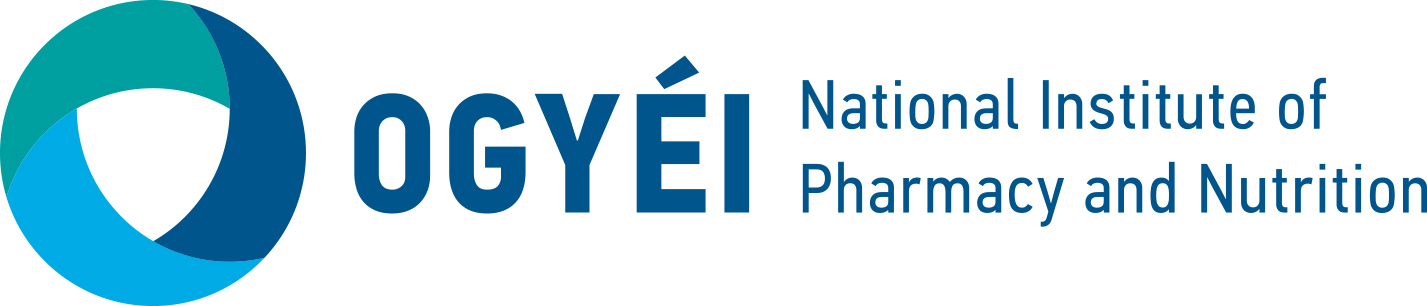 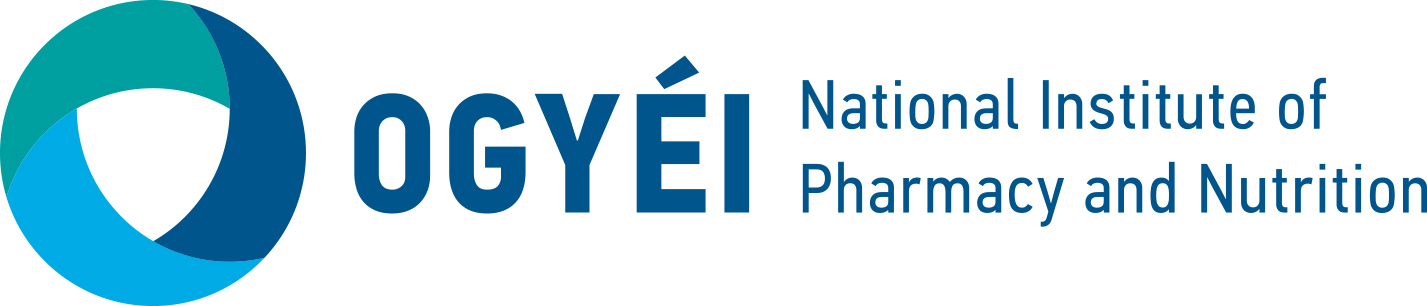 Преимущество передачи
Разработка технологии + валидация

Передача технологии + валидация
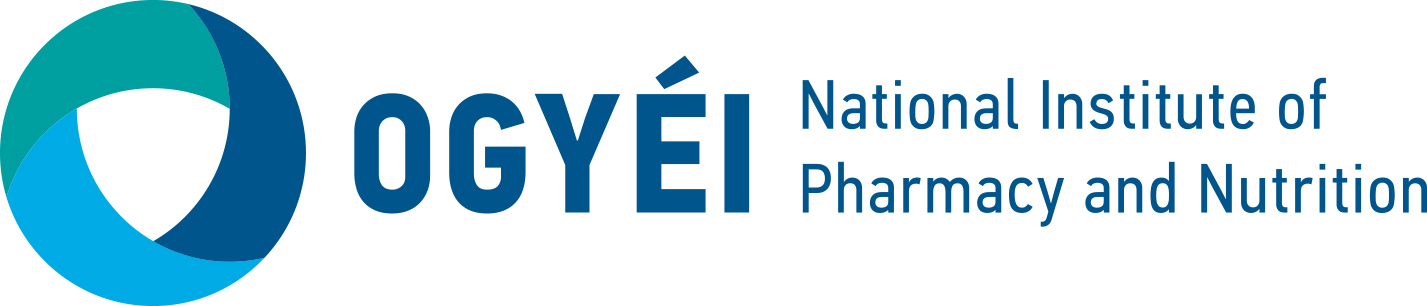 Успешная передача
Передачу технологии можно считать успешной, если есть документальное подтверждения того, что принявшая площадка может производить переданный продукт в рутинном режиме.
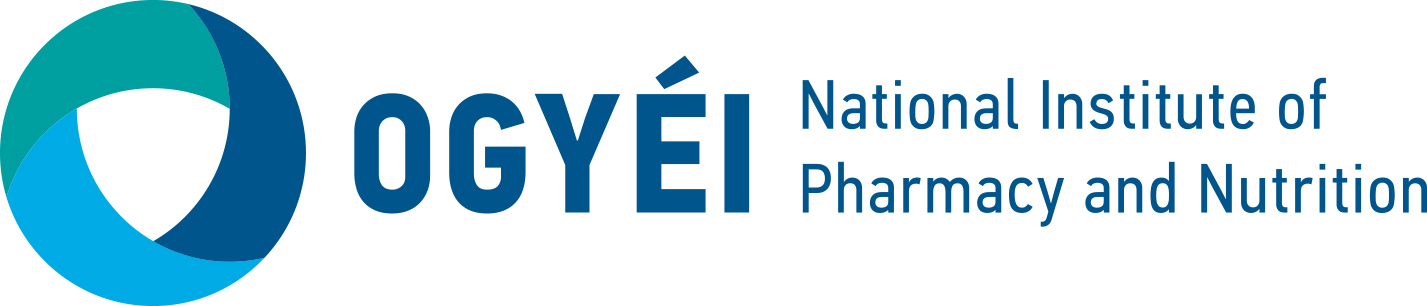 Спасибо за внимание!